SAMPLE

Note that the first section in this document summarizes insights from the tenant  Profile (prep document for the Tenant Planning session) to provide background on the tenant  and history of the tenant .
[ last date updated ]
[ Tenant  Name ]Tenant PlanTemplate
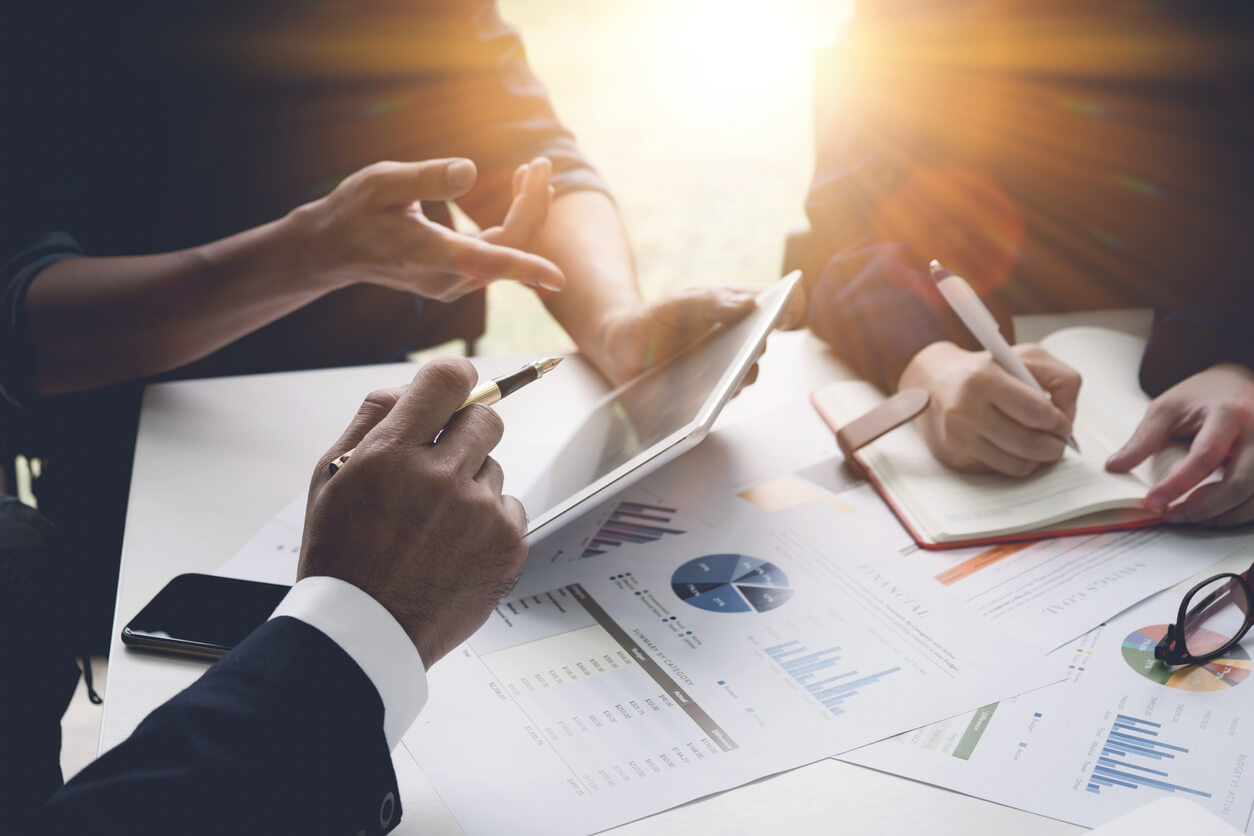 [ Prepared by ]
Leasing Culture Transformation - POS Statement
Be AGILE!
Alignment
Growth
Learning
Engagement
Internal Efficiency
Seek Alignment of interests and deliver value for both tenants and FPR.
Enable Internal efficiency through leveraging digital technology.
What we do?
Adopt a Growth Mindset to embrace change and be adaptable.
Learning the needs and wants of tenants and shoppers.
Take a tenant-centric approach in all our Engagements.
Embrace change and push boundaries to stay ahead of industry trends and market forces.
Be open minded and forward looking. 
Grow alongside our tenants by leveraging on our scale.
Success Descriptors 
How we do it?
Ensure value alignment between both tenants' and FPR's needs and interests.
Win tenants’ respect and trust as a long-term partner for business growth and sustainability.
Embrace and leverage digital technology to be nimble and effective.
Drive efficiency to value add to the evolving needs of tenants and shoppers.
Energise the touchpoints with our shoppers to drive tenant sales.
Focus on driving tenants’ success with shoppers and the community. 
Adopt a personalised approach for each tenant
Stay on top of the evolving needs and wants of tenants and shoppers.
Keep abreast of the industry trends, news and regulations.
Create unique and innovative shopping experiences.
XXX Tenant Team & Tenant Planning Participants
Key Tenant Team
Participants External to Tenant Team
Strategic Tenant Management (STM) Structure for Tenant Plan
Section A: Tenant Profile 

Section B: History with Tenant  

Section C: Tenant Potential  

Section D: Tenant Strategies & Action Plan
[Speaker Notes: Distribute the Tenant Plan template. Walkthrough the 4 sections. During the next 3 days, we will be developing the Tenant plans for our simulation customers based on this template.]
Structure for Tenant Plan
Section A: Tenant Profile 
Tenant Team and Tenant Planning Participants
Tenant Business Profile (Trends/Challenges/Priorities/Strategies)
Buying Influence Map and Power Map

Section B: History with Tenant  

Section C: Tenant Potential  

Section D: Tenant Strategies & Action Plan
Tenant Business Profile
Describe the tenant ’s business conditions. Include finance, revenue, profit and key performance indicators, number of employees.
Identify the tenant ’s major lines of business, affiliations, products, and markets. Include information about recent mergers and acquisitions. 
Include Environmental Trends – political, economic, socio-cultural and technology (P.E.S.T.)
Include Industry Trends – customers, suppliers, channels, competitors, government. economic, environmental
Identify challenges, priorities, directions, opportunities and threats 
Compelling business events
T - Technical
EA – Economic Approver
U – User
C - Coach
Buyer Role :
Buying Influence Map
Map the tenant ’s formal organization structure.  Include everyone who is affected and involved in the decision.
C, EA, IC, Ro, 5 
Business: Profitability   Personal : Promotion
CEO
[Name]/
CFO
[Name]
Chief Credit Officer
[Name]
Board of Directors
List the board of directors with names, title and company where each is from
Chief Risk Officer
[Name]
E-Channels & Products
[Name]
Example
Private and Corporate tenant s
[Name]
Private Banking
[Name]
Individual tenants
[Name]
Corporate tenants
[Name]
Operations
[Name]
Asia
[Name]
MEA
[Name]
Products &Server Logistics
[Name]
Behavioral Styles: 
Ro – Results-
         Oriented
Ra-  Rational
En – Energetic
Em - Empathetic
Business Needs

Personal
Needs
M – Medium
I C – Inner Circle
H - High
L - Low
Influence:
- No contact
- Multiple
– Brief
– In depth
Coverage:
Non-supporter - -1 to -4
Neutral - 0
Coach - 5
Supporter – 1 to 4
Receptivity:
Sample: Power Map (Internal and External Networks)
External Consultant
Joe
CEO
Joel
Retail Head 
Neal
CFO
John
VP Acct Receivables
Matt
Director 
Sam
VP BD
  Marty
VP Procurement
Terry
VP Strategy
Christine
Finance Director 
Jun
Dir Operations 
  Lisa
Dir Supply Chain
Nick
Dir Marketing
Jane
Buyer Roles 
Key Decision Makers
Key Stakeholders
LEGEND
Coach
Roger
Unknown
Competitor
Neutral
Opponenet /
Non Supporter
Supporter
Structure for Tenant Plan
Section A: Tenant Profile 

Section B: History with Tenant  
Current Tenant History (Existing Tenant)
Tenant Financial History (Existing Tenant)
SWOT Analysis 

Section C: Tenant Potential  

Section D: Tenant Strategies & Action Plan
History with Tenant
Describe your track record (successes & failures). Your past projects and contribution to the tenant’s business. Your successes and failures. Agreements currently in place. Business value you have delivered. Current malls in the pipeline. Why you won and why loss?
Current Tenant Activity - Summary
Example
Tenant Financial History
Instructions:  Complete data table below; double-click on the graph, copy Revenue and Margin numbers into the data table that appears, and close the data table dialog box to update the chart.
Example
Identify all of your strengths and weaknesses. Focus on your current relationship with the tenant  organization, who you know, what you have done, perception and attitudes, track record, meeting business and personal value
Identify all of your opportunities and threats. Focus on trends in the business, industry, organization, technology, competitive trends and political issues.
S.W.O.T.  Analysis
Strengths      	                                  Weaknesses
Internal
Minimize
Leverage
Opportunities                                                   Threats
External
[Speaker Notes: ------------------------------------------------------------------------------------------------------------------------------------------------------------------------------------------------------------------------------------------------------------------------------------------------------------------------------------------------------------------------------------------------------------------------------------------------------------------------------------------------------------------------------------------------------------------------------------------------------------------------------------------------------------------------------------------------------------------------------------------------------------------------------------------------------------------------------------------------------------------------------------------------------------------------------------------------------------------------------------------------------------------------------------------------------------------------------------------------------------------------------------------------------------------------------------------------------------------------------------------------------------------------------------------------------------------------------------------------------------------------------------------------------------------------------------------------------------------------------------------------------------------------------------------------------------------------------------------------------------------------------------------------------------------------------------------------------------------------------------------------------------------------------------------------------------------------------------------------------------------------------------------------------------------------------------------------------------------------------------------------------------------------------------------------------------------------------------------------------------------------------------------------------------------------------------------------------------------------------------------------------------------------------------------------------------------------------------------------]
Structure for Tenant Plan
Section A: Tenant Profile 

Section B: History with Tenant  

Section C: Tenant Potential  
Aligned Tenant Goals
FPR Tenant Goals: Long Term and Short Term Goals  and Targeted Key Opportunities 

Section D: Tenant Strategies & Action Plan
Aligned Tenant Goals
Describe your desired, long-term  position with the tenant . Identify how a closer relationship with you will advance the attainment of their business goals. Also, include the long-term gain for your business, i.e., future revenue or strategic value. Make your goals SMARTS (Specific, Measurable, Achievable, Relevant, Time-bound, Stretch)
Example
Tenant Goals: Long Term and Short Term
Describe the malls and activities. Identify the projected revenues. 
SMARTS goals (Specific, Measurable, Achievable, Relevant, Time-bound, Stretch)
Short Term Goals - Financial Results & Targets (in $M)
Structure for Tenant Plan
Section A: Tenant Profile 

Section B: History in Tenant  

Section C: Tenant Potential  

Section D: Tenant Strategies & Action Plan
Competitor Analysis 
Competitive Strategies  
Relationship Strategies 
Coverage Strategies  
Tenant Strategies and Action Plan
Information Plan 
Appendices
For each competitor describe their solution, including products, services, partners and price. Identify their alignment and their strengths and weaknesses.  Determine their most likely strategy (frontal, flanking, fragment, develop, defend)
Competitor Analysis
Review your SWOT. Compare your position to the competition. Determine your strategy (frontal, flanking, fragment, develop or defend) and the strategy that you will employ to win in this Tenant
Competitive Strategies
Relationship Strategies
Neutral/Unknown
Supporter
Non-supporter
Coach
Neutralise
Motivate
Leverage
Peaceful Coexistence
 Clear up misperceptions
 Agree to disagree
 Change approach
Validate position
 Confirm Value
 Ask for help
Understand
 Connect
 Demonstrate
 Reinforce
Your SWOT forms the basis for strategy. For each Buying Influence develop 
your relationship and coverage strategies.
Relationship and Coverage Strategies
Hold monthly team meetings to review / revise Tenant Plan and ensure progress in action plans
Conduct “Town Halls” for tenant  team to reinforce strategic relationship objectives, current successes, future direction, receive feedback
Conduct regular progress reviews with tenant  Group Managing Director – to get necessary resources, advice, input
Conduct monthly / quarterly meeting with tenant  Senior Exec
Deliver Value Report 
Review Tenant Plan
Example
Tenant Strategies and Action Plan
Information Plan
Appendices
Highlights of Annual Reports 
Key Media Articles 
Announcements
Internal memos
Industry information